The Binomial Expansion
In this presentation we will develop a formula to enable us to find the terms of the expansion of
where n is any positive integer.
Powers of a + b
We call the expansion binomial as the original expression has 2 parts.
We know that
2
1
1
Powers of a + b
We can write this as
so the coefficients of the terms are 1, 2 and 1
2
1
1
Powers of a + b
1
2
1
2
1
Powers of a + b
1
2
1
1
2
1
1
1
3
3
Powers of a + b
so the coefficients of the expansion of        are 1, 3,  3 and 1
Powers of a + b
1
2
1
1
2
1
1
1
3
3
1
3
3
1
1
3
3
1
1
4
1
4
6
Powers of a + b
. . .  is found by adding 3 and 1; the coefficients that are in
Powers of a + b
1
3
3
1
1
3
3
1
1
4
1
4
6
This coefficient . . .
. . .  is found by adding 3 and 1; the coefficients that are in
Powers of a + b
1
3
3
1
1
3
3
1
1
4
4
1
6
This coefficient . . .
1
2
1
1
3
3
1
1
4
6
4
1
Powers of a + b
So, we now have
Expression
Coefficients
1
2
1
1
3
3
1
1
4
6
4
1
Powers of a + b
So, we now have
Expression
Coefficients
Each number in a row can be found by adding the 2 coefficients above it.
1
2
1
1
3
3
1
1
4
6
4
1
Powers of a + b
So, we now have
Expression
Coefficients
Each number in a row can be found by adding the 2 coefficients above it.
The 1st and last numbers are always 1.
1
1
1
2
1
1
3
3
1
1
4
6
4
1
Powers of a + b
So, we now have
Expression
Coefficients
1
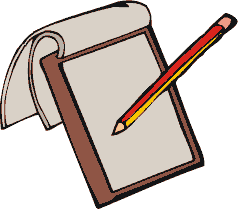 To make a triangle of coefficients, we can fill in the obvious ones at the top.
Notice that the 4th row gives the coefficients of
starts with     1    3     .   .   .
will start       1    10  .  .  .
Powers of a + b
The triangle of binomial coefficients is called Pascal’s triangle, after the French mathematician.
. . .  but it’s easy to know which row we want as, for example,
Find the coefficients in the expansion of
1
1
1
1
2
1
1
3
3
1
1
4
6
4
1
5
1
10
10
5
1
1
6
1
15
20
15
6
Coefficients
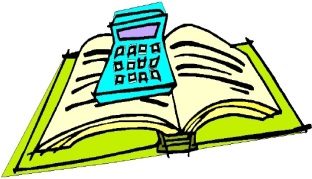 Exercise
Solution: We need 7 rows
e.g. Find the expansion of
Solution:
Pascal’s triangle gives the coefficients
5
1
10
10
5
1
1
5
10
5
1
10
Tip: The powers in each term sum to 5
Powers of a + b
We usually want to know the complete expansion not just the coefficients.
The full expansion is
1
e.g. 2  Write out the expansion of            in ascending powers of x.
Solution:
The coefficients are
1
6
4
4
1
b
b
b
b
b
a
a
a
a
a
To get           we need to replace	a by 1
Powers of a + b
( Ascending powers just means that the 1st term must have the lowest power of x and then the powers must increase. )
We know that
1
6
4
4
1
Powers of a + b
e.g. 2  Write out the expansion of            in ascending powers of x.
Solution:
The coefficients are
We know that
b
b
b
b
b
(1)
(1)
1
(1)
1
To get           we need to replace	a by 1
1
6
4
4
1
The brackets are vital, otherwise the signs will be wrong!
Be careful! The minus sign  . . .
Powers of a + b
e.g. 2  Write out the expansion of            in ascending powers of x.
Solution:
The coefficients are
We know that
(-x)
(-x)
(-x)
(-x)
(-x)
(1)
(1)
1
1
(1)
To get           we need to replace	a by 1 and
						b by (- x)
Simplifying gives
is squared as well as the x.
1
6
4
4
1
(-x)
(-x)
(-x)
(-x)
(-x)
(1)
(1)
1
(1)
1
Since we know that any power of 1 equals 1, we could have written 1 here . . .
Powers of a + b
e.g. 2  Write out the expansion of            in ascending powers of x.
Solution:
The coefficients are
We know that
To get           we need to replace	a by 1 and
						b by (- x)
Simplifying gives
1
6
4
4
1
(-x)
(-x)
(-x)
(-x)
(-x)
(1)
(1)
1
(1)
1
Since we know that any power of 1 equals 1, we could have written 1 here . . .
Powers of a + b
e.g. 2  Write out the expansion of            in ascending powers of x.
Solution:
The coefficients are
We know that
To get           we need to replace	a by 1 and
						b by (- x)
Simplifying gives
1
6
4
4
1
(-x)
(-x)
(-x)
(-x)
(-x)
(1)
(1)
1
(1)
1
. . . and missed these 1s out.
Powers of a + b
e.g. 2  Write out the expansion of            in ascending powers of x.
Solution:
The coefficients are
We know that
To get           we need to replace	a by 1 and
						b by (- x)
Simplifying gives
1
6
4
4
1
(-x)
(-x)
(-x)
(-x)
(-x)
1
1
Simplifying gives
Powers of a + b
e.g. 2  Write out the expansion of            in ascending powers of x.
Solution:
The coefficients are
We could go straight to
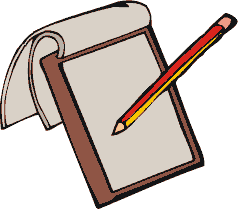 Solution:
The coefficients are
1
5
10
10
5
1
So,
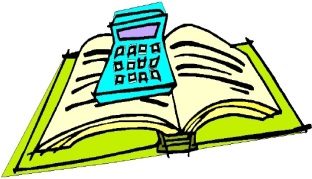 Exercise
1. Find the expansion of             in ascending powers of x.
If we want the first few terms of the expansion of, for example,           , Pascal’s triangle is not helpful.
Powers of a + b
We will now develop a method of getting the coefficients without needing the triangle.
Let’s consider
1
6
15
20
15
1
6
Powers of a + b
We know from Pascal’s triangle that the coefficients are
Each coefficient can be found by multiplying the previous one by a fraction.  The fractions form an easy sequence to spot.
There is a pattern here:
So if we want the 4th coefficient without finding the others, we would need
( 3 fractions )
For            we get
The 9th coefficient of              is
Powers of a + b
1140
1
20
190
etc.
Even using a calculator, this is tedious to simplify.  However, there is a shorthand notation that is available as a function on the calculator.
The 9th term of               is
Powers of a + b
is called 20 factorial.
We write 20 !
( 20 followed by an exclamation mark )
We can write
The 9th term of              is then
In the expansion, we are choosing the letter b 8 times from the 20 sets of brackets that make up 
          .  ( a is chosen 12 times ).
is read as “20 C 8” or “20 choose 8”  and can be evaluated on our calculators.
Powers of a + b
or
can also be written as
This notation. . .
. . . gives the number of ways that 8 items can be chosen from 20.
The binomial expansion of             is
and
Since                        we  must define 0! as equal to 1.
Powers of a + b
We know from Pascal’s triangle that the 1st two coefficients are 1 and 20, but, to complete the pattern, we can write these using the C notation:
Any term of             can then be written as
where r is any integer from 0 to 20.
Tip: When finding binomial expansions, it can be useful to notice the following:
So,                is equal to
Powers of a + b
Any term of             can be written in the form
The binomial expansion of            in ascending powers of x is given by
The expansion of            is
Generalizations
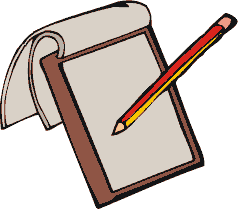 where r is any integer from 0 to n.
e.g.3  Find the first 4 terms in the expansion of
	            in ascending powers of x.
Solution:
Powers of a + b
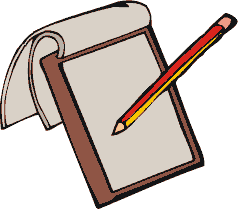 e.g.4  Find the 5th term of the expansion of
	in ascending powers of x.
Solution: The 5th term contains
These numbers will always be the same.
Powers of a + b
It is
The binomial expansion of            in ascending powers of x is given by
The ( r + 1 ) th term is
The expansion of            is
SUMMARY
1. Find the 1st 4 terms of the expansion of            in ascending powers of x.
2. Find the 6th term of the expansion of            in ascending powers of x.
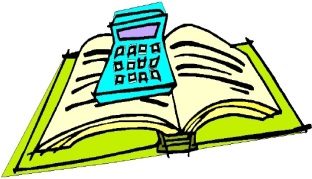 Exercise
Solution:
Solution:
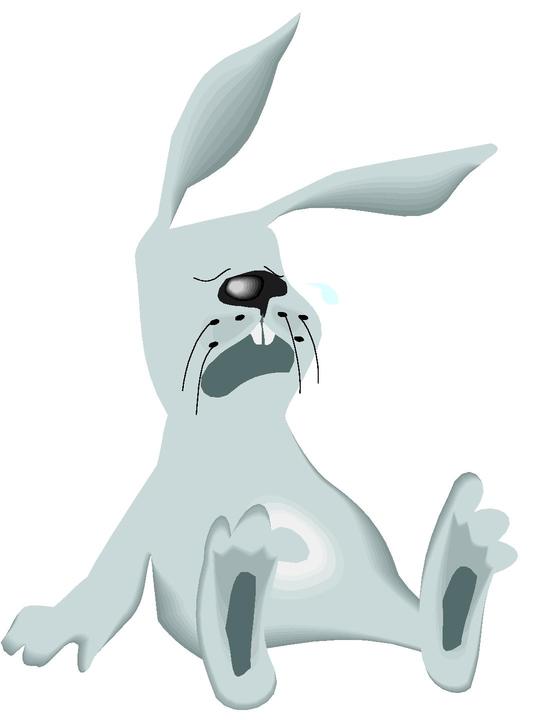 The following slides contain repeats of information on earlier slides, shown without colour, so that they can be printed and photocopied.
For most purposes the slides can be printed as “Handouts” with up to 6 slides per sheet.
Powers of a + b
Pascal’s Triangle
Expression
Coefficients
1
1
1
1
2
1
1
3
3
1
1
4
6
4
1
Powers of a + b
We usually want to know the complete expansion not just the coefficients.
e.g. Find the expansion of
Solution:
Pascal’s triangle gives the coefficients
5
1
10
10
5
1
The full expansion is
1
1
5
10
5
1
10
Tip: The powers in each term sum to 5
Powers of a + b
e.g. 2  Write out the expansion of            in ascending powers of x.
Solution:
The coefficients are
1
6
4
4
1
So,
(-x)
(-x)
(-x)
(-x)
(-x)
1
1
Simplifying gives
Powers of a + b
For            we get
1140
1
20
190
etc.
The 9th coefficient of              is
Even using a calculator, this is tedious to simplify.  However, there is a shorthand notation that is available as a function on the calculator.
Powers of a + b
is called 20 factorial.
We write 20 !
( 20 followed by an exclamation mark )
We can write
The 9th term of               is
Powers of a + b
or
can also be written as
The 9th term of              is then
This notation. . .
. . . gives the number of ways that 8 items can be chosen from 20.
In the expansion, we are choosing the letter b 8 times from the 20 sets of brackets that make up 
          .
is read as “20 C 8” or “20 choose 8”  and can be evaluated on our calculators.
Powers of a + b
Any term of             can then be written as
where r is any integer from 0 to 20.
Tip: When finding binomial expansions, it can be useful to notice the following:
So,                is equal to
Powers of a + b
e.g.3  Find the first 4 terms in the expansion of
	            in ascending powers of x.
Solution:
SUMMARY
The binomial expansion of            in ascending powers of x is given by
The ( r + 1 ) th term is
The expansion of            is